Fifth Sunday of Easter
Year A
Acts 7:55-60  •  Psalm 31:1-5, 15-16  •  1 Peter 2:2-10
John 14:1-14
Then he knelt down and cried out in a loud voice, "Lord, do not hold this sin against them." When he had said this, he died.
Acts 7:60
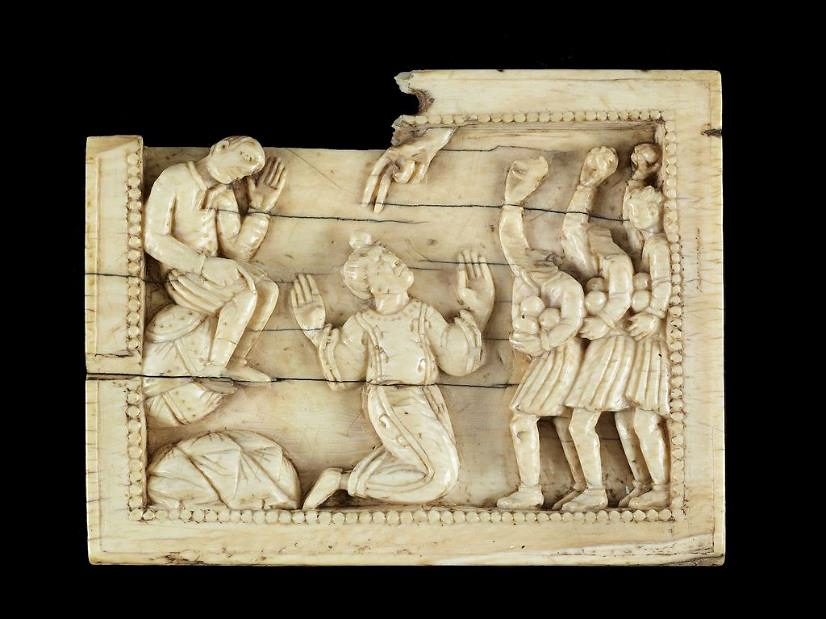 The Stoning of Stephen  -- Mosan Workshop, Walters Art Museum, Baltimore, MD
Let your face shine upon your servant; save me in your steadfast love.
Psalm 31:16
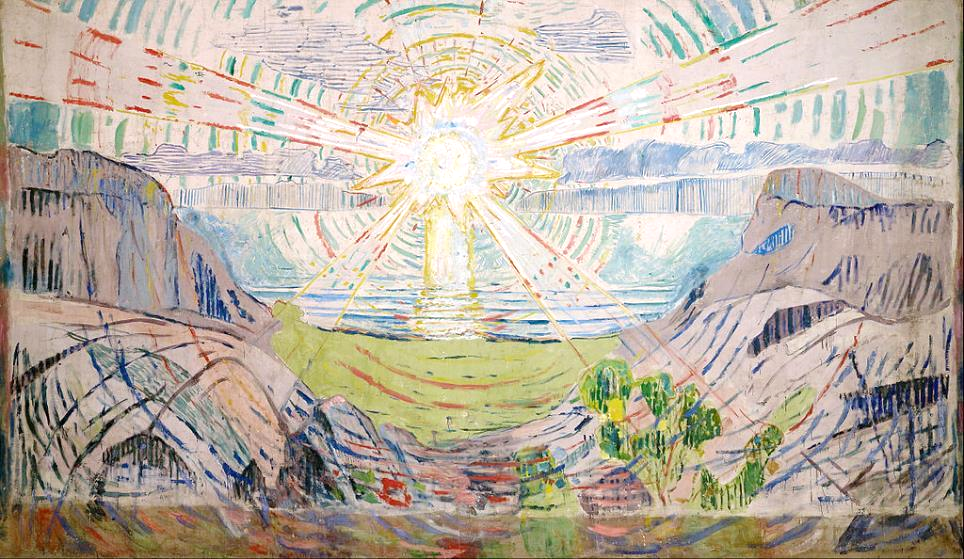 The Sun  --  Edvard Munch, Munch Museum, Oslo, Norway
Like newborn infants, long for the pure, spiritual milk … indeed you have tasted that the Lord is good.
1 Peter 1:2a, 3
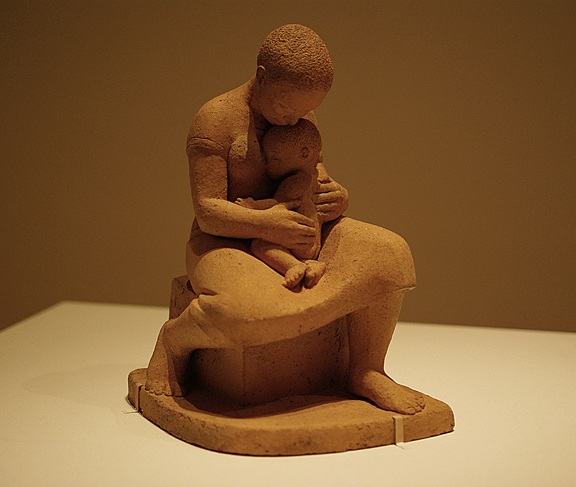 Mother and Child  --  Elizabeth Catlett, Museum of Modern Art, New York
"The stone that the builders rejected has become the very head of the corner."
1 Peter 2:7b
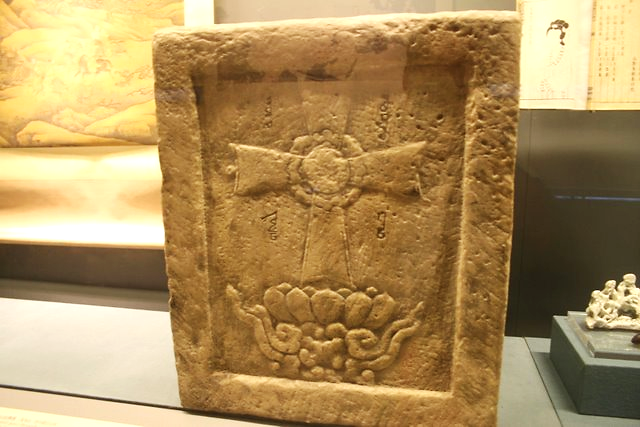 Nestorian Stone Cross from location of ancient monastery, Beijing, China, 1271-1368
"Do not let your hearts be troubled. Believe in God, believe also in me.”
John 14:1
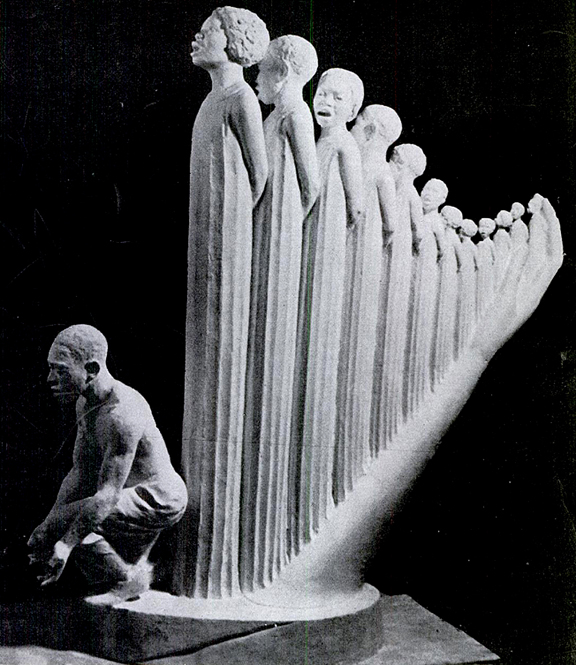 Lift Every Voice and Sing

 Augusta Savage 
1939 New York World’s Fair
“I will come again and will take you to myself, so that where I am, there you may be also.”
John 14:3b
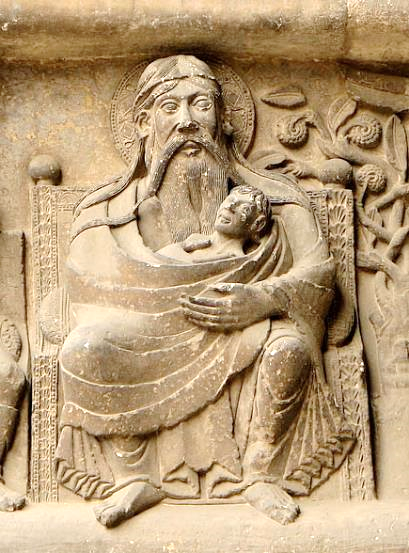 Abraham in Heaven, holding the soul of Lazarus

Abbey of St. Pierre Moissac, France
Thomas said to him, "Lord, we do not know where you are going. How can we know the way?"
John 14:5
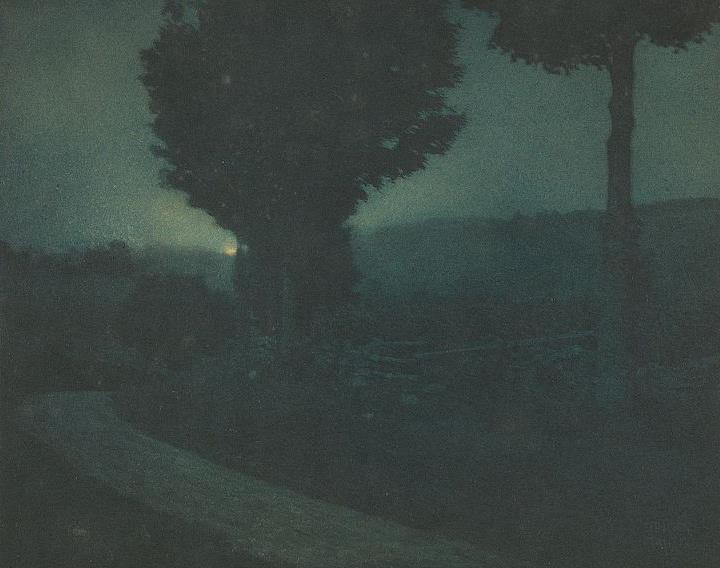 Road Into the Valley – Moonrise  --  Edward Steichen, photo gravure
Jesus said to him, "I am the way, and the truth, and the life.”
John 14:6
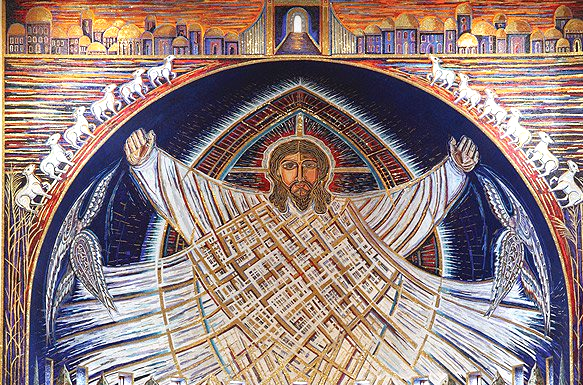 Christ in Glory  --  Church of the Transfiguration, Community of Jesus, Orleans, MA
“If you know me, you will know my Father also.”
John 14:7
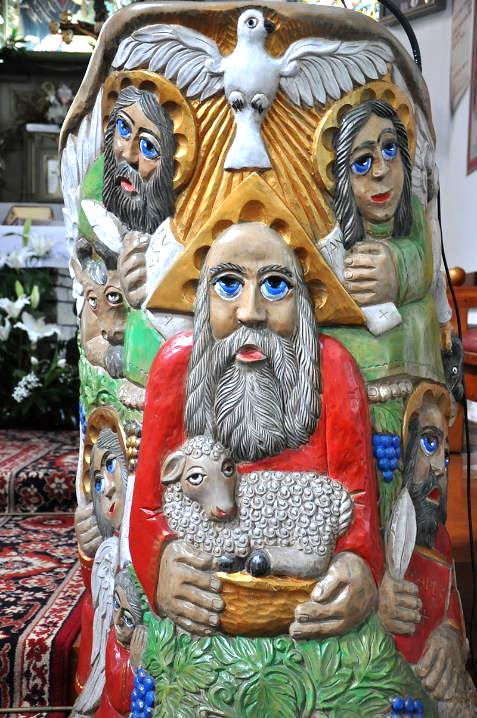 Holy Trinity

Church wood carving
Poland
Credits
New Revised Standard Version Bible, copyright 1989, Division of Christian Education of the National Council of the Churches of Christ in the United States of America. Used by permission. All rights reserved.

https://commons.wikimedia.org/wiki/File:Mosan_Workshop_-_The_Stoning_of_St_Stephen_-_Walters_71140_(2).jpg
https://commons.wikimedia.org/wiki/File:Edvard_Munch_-_The_Sun_-_Google_Art_Project.jpg
https://www.flickr.com/photos/sajith/7910599088/
https://commons.wikimedia.org/wiki/File:Yuan_stone_Nestorian_inscription_(rep).JPG
https://books.google.com/books?id=5VoEAAAAMBAJ&printsec=frontcover&dq=the+crisis+magazine+1939&hl=en&sa=X&ved=0ahUKEwiy8rT1_d_QAhVL8WMKHWw1AKA4ChDoAQgZMAA#v=onepage&q&f=false
http://www.flickr.com/photos/pelegrino/561258331/
https://commons.wikimedia.org/wiki/File:Edward_Steichen_(American)_-_(Road_into_the_Valley_--_Moonrise)_-_Google_Art_Project.jpg
https://commons.wikimedia.org/wiki/File:Apse_mosaic_Christ_in_Glory.jpg
http://www.flickr.com/photos/feargal/5096160543/

Additional descriptions can be found at the Art in the Christian Tradition image library, a service of the Vanderbilt Divinity Library, http://diglib.library.vanderbilt.edu/.  All images available via Creative Commons 3.0 License.